向川佐知子　作業療法士
認知症ケア学会認定　認知症ケア専門士
公認日本バリデーション協会
バリデーションワーカー
バリデーショングループプラクティショナー
セラピストの役割～当院での取り組み紹介～第２回関東地協認知症学習交流集会
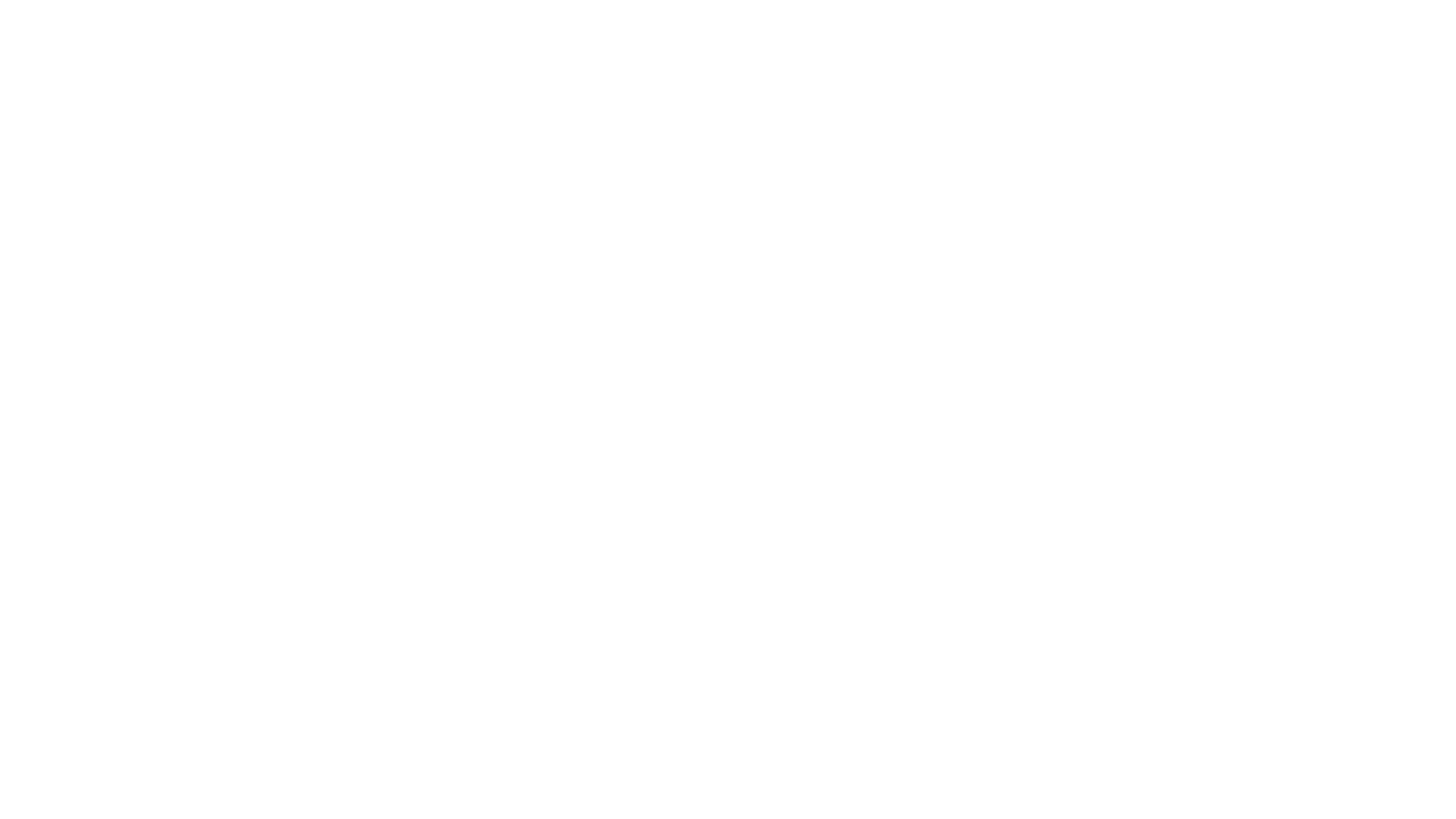 認知症ケアを取り巻く変化
脱感・脱経験
お年寄りの心と行動のメカニズムを考えてケアする
行動の裏の「理由を探す」
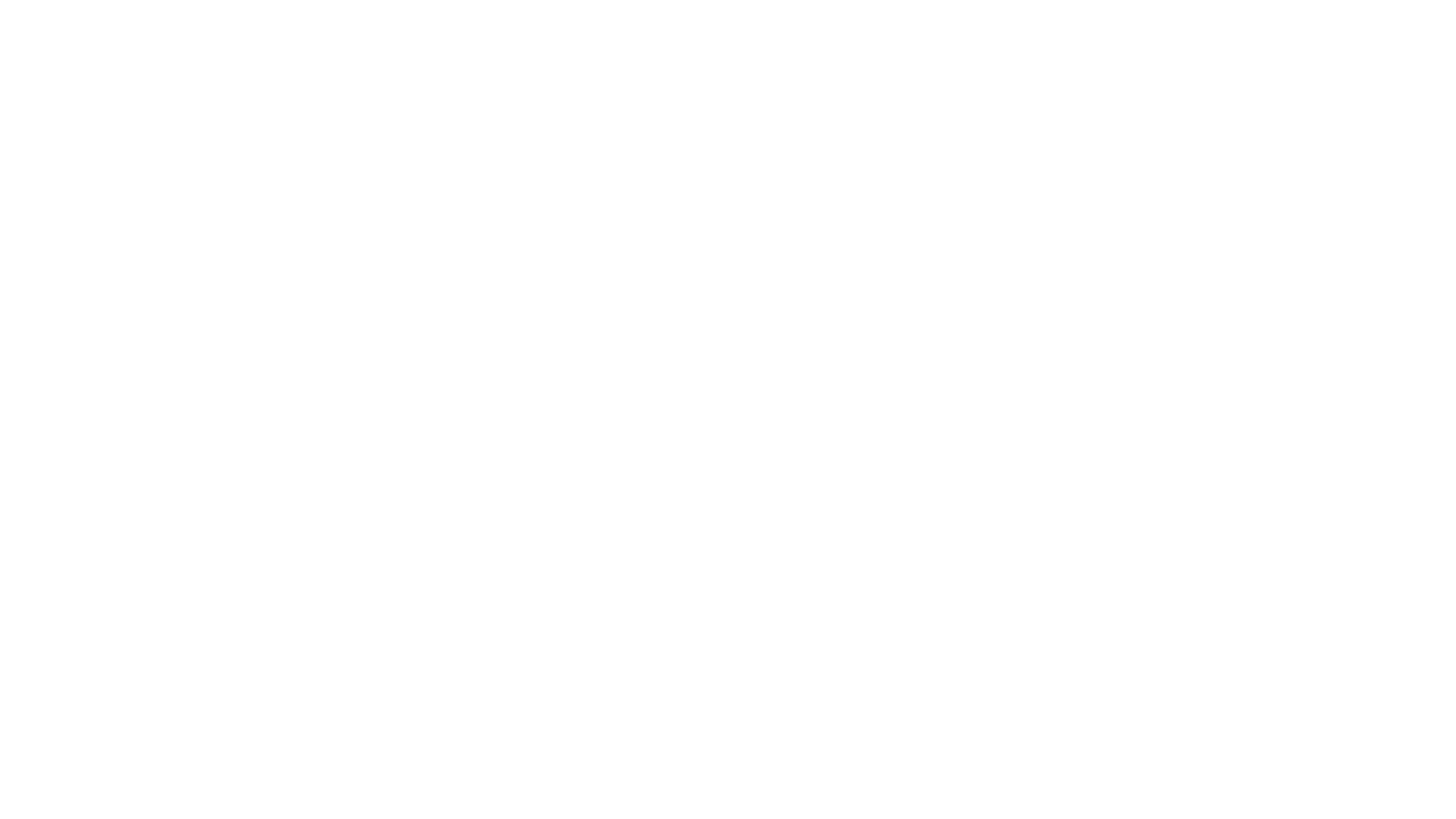 かつて　認知症の行動を問題と捉えた時期があった
物忘れ・徘徊・大声を出す・何度も同じ話を繰り返す
　介護への拒否・怒る

➡認知症の行動は「問題行動だ！！」これは昔の話

「行動と心理症状：ＢＰＳＤ：」に変更
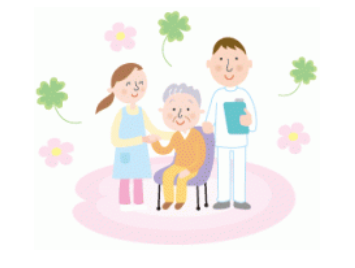 本人中心の認知症ケア
認知症の方と関わる３つの視点
今回のプレゼン内容
紐解き方の紹介
　①疾患
　②BPSD発生要因
　③相手に合わせる

HOW　TOではない!!
認知症の種類によって現れる　症状にも違いがあります。　　何故か。　　　　　　　　　　それは、疾患によって　　　　障害される脳の部位が違うから。
①疾患編
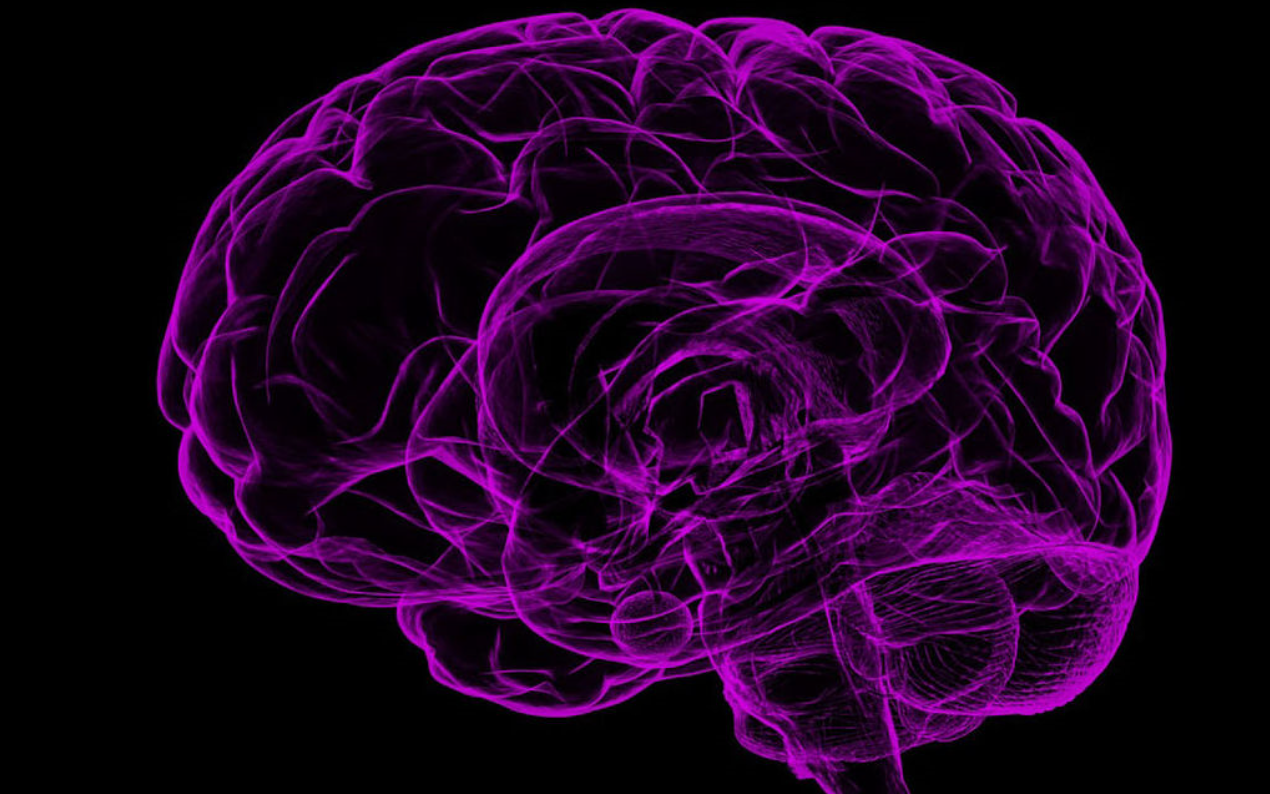 認知症の４疾患
①アルツハイマー型
②レビー小体型
③前頭側頭型（ピック型）
④血管性認知症


＊それぞれの特徴が分かると行動が理解できる
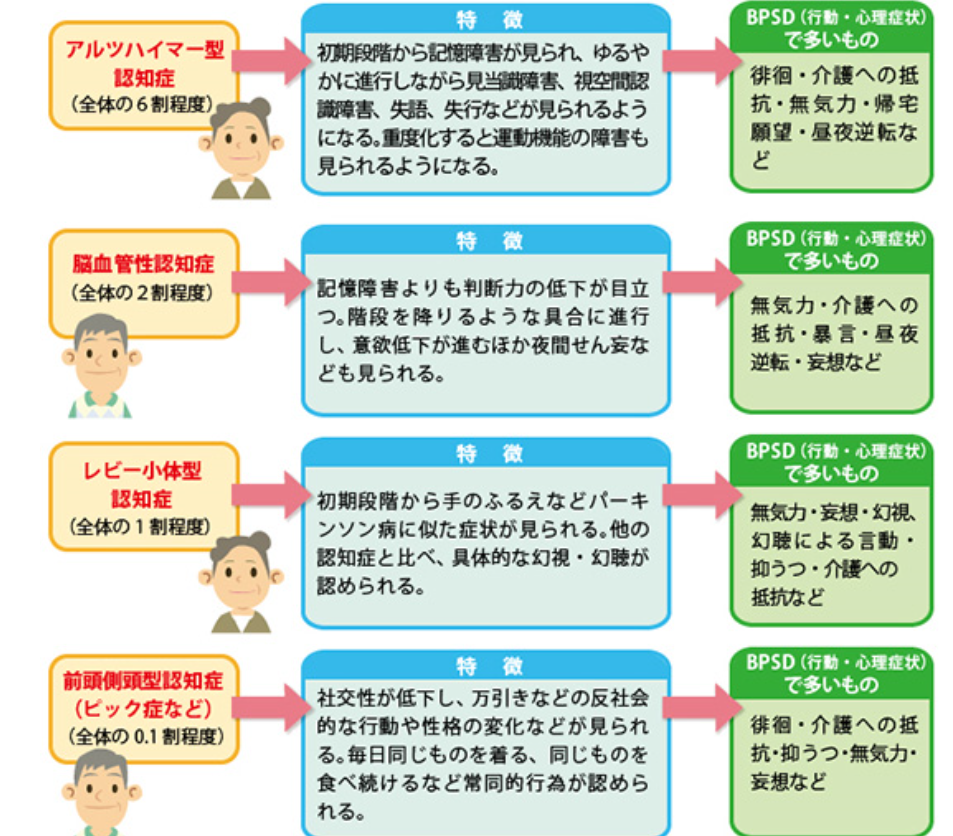 疾患ごとの特徴
脳機能が低下する事で出てくる症状を理解すると対応方法が見えてきます。
レビー小体型　認知症
初期には記憶障害が少ない
視覚を司る後頭葉が先に障害され　　　　　幻視が生じる
見誤りを訂正できない
幻視に対する不安　恐怖
視覚認知や注意の低下が原因
色が異なる床や線を見間違い、またぐように歩いたり、紐と蛇と間違えたり、ハンガーにかかった洋服を人と間違えるといった、形態が近いものに見間違える傾向がある
レビー小体型認知症　　　紐解きポイント
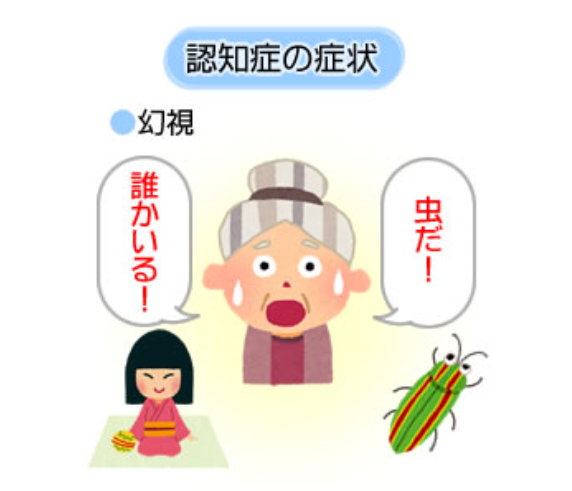 パレイドリア現象
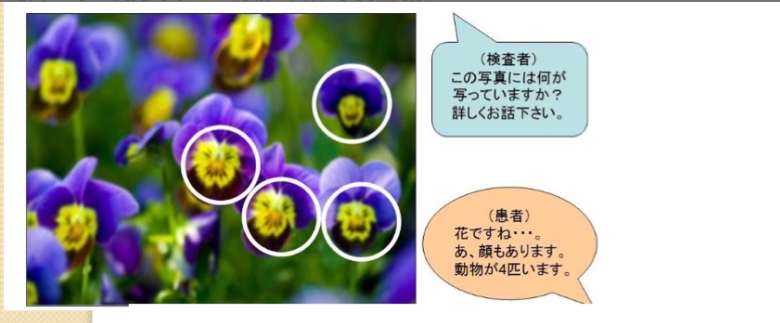 物体の中に人や動物の顔を思い浮かべる現象のこと
「部屋に小人がいる」
何かが見えると訴えた場合、否定せず、対象物がある場はそれを撤去すると訴えが聞かれなくなる
レビー小体型認知症
環境調整で対応！
！
幻視への対応
●ありありと見えている事を否定しない
●「錯視」の場合は見間違いやすい物は隠す
●部屋の明るさや疲労・便秘も影響
●症状の変動もあるため無理せず休む事も大切
●悪夢には入眠前のTV配慮が必要
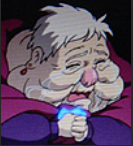 「お年寄りの行動には理由がある」機能的視点があると理由に気づける
BPSDには発生に関与する要因があります。理解することで予防策を講じることが出来ます
②BPSD編
BPSD発生メカニズム：出現に関与するもの
①身体的影響
　　（体調）

　②環境的影響


　③薬物的影響
　　（副作用）
➡体調不良（発熱）・脱水・便秘・下痢栄養・　　
　睡眠など

➡音・光・寝心地・座り心地・空間（転ベットなど）
　身体抑制　介護者の言葉や態度

➡薬剤性せん妄による影響
　精神機能が変化する事による影響
BPSDは外から引き起こされる
心地よくない状態（ストレス）に
陥る
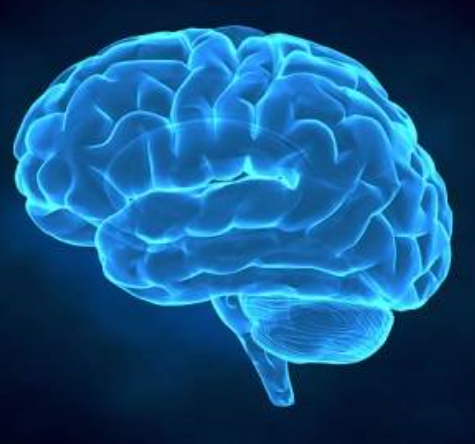 体調
居心地の良い状態に　　戻したい感情・欲求
BPSD
出来ていた事が出来なくなる　喪失を体験する中で、他者との　関わり方にも変化が生じます
③コミュニケーション編
コミュニケーションの留意点
コミュニケーションの留意点
フラッシュバック
フラッシュバックとは　：Wikipedia
「強い精神的外傷を受けた場合に、後になってその記憶が、突然かつ　
　非常に鮮明に思い出されたり、同様に夢に見たりする現象」

フラッシュバックは「恐怖」などといった感情や味覚、痛覚など　　　感覚を伴って発生することがある
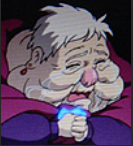 お年寄りの行動の理由
疾患・環境・体調・コミュニケーションから紐解け
その方にあった環境・関わり方が提供できると　
高齢者は落ち着くことができます
終わりに認知症高齢者ケアの基本
脳が弱くなり、「病院だからこう振る舞おう。」という事が出来なくなっている高齢者は、自分を守るために、心地よい状態にしようと行動する
心地よい状態は人それぞれ。その方の欲求を理解して考える
環境調整は心地よさを提供するツール。　　ストレス緩和が何より大切
我々がその方にあったコミュニケーションを行う
自分達がストレス原因にならない事
お年寄りの特徴に合わせた入院環境と個別ケアができれば、認知症があっても適応できるようになる
結果として、抑制（薬・言葉・身体拘束）に頼らないケアが可能となる
セラピストの知識と技術により
高齢者に温かい治療環境を提供することができる
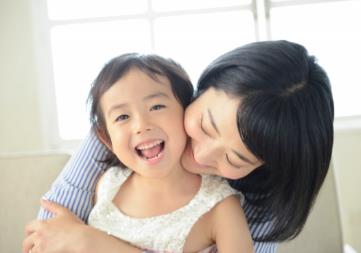 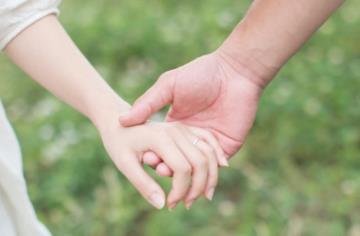 ご清聴ありがとうございました。